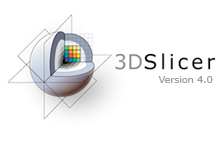 Slicer4Minute Tutorial
Sonia Pujol, Ph.D.
Surgical Planning Laboratory
Harvard Medical School
Slicer4Minute - Sonia Pujol, Ph.D.
NA-MIC ARR 2011-2012
1
Slicer4 minute tutorial
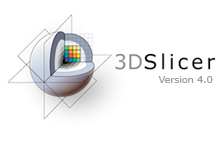 This tutorial is a 4-minute introduction to the 3D visualization capabilities of the Slicer4 software for medical image analysis.
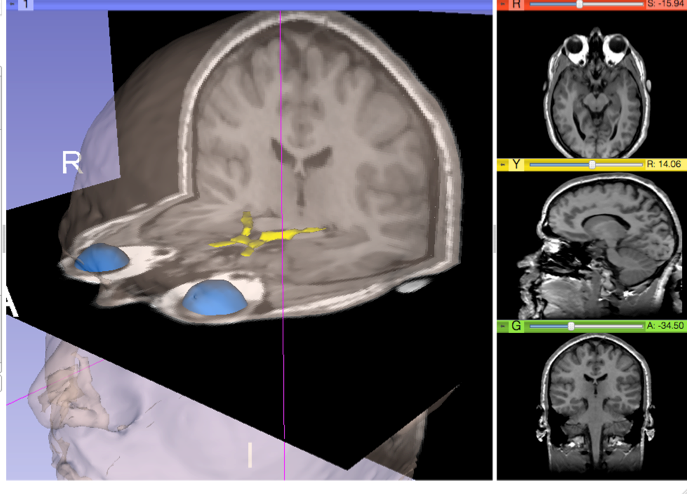 Slicer4Minute - Sonia Pujol, Ph.D.
NA-MIC ARR 2011-2012
2
Slicer4 software
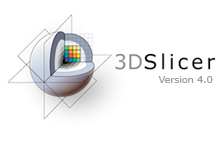 The Slicer4 software is available for download: 

http://download.slicer.org
Slicer4Minute - Sonia Pujol, Ph.D.
NA-MIC ARR 2011-2012
3
Slicer4 minute dataset
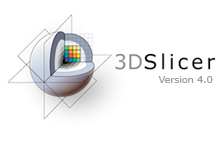 Download the slicer4minute-data.zip training dataset

http://wiki.slicer.org/slicerWiki/index.php/Training/4.0#Slicer4Minute_Tutorial
Slicer4Minute - Sonia Pujol, Ph.D. 
NA-MIC ARR 2011-2012
4
3DSlicer version 4.0
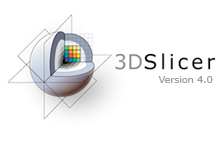 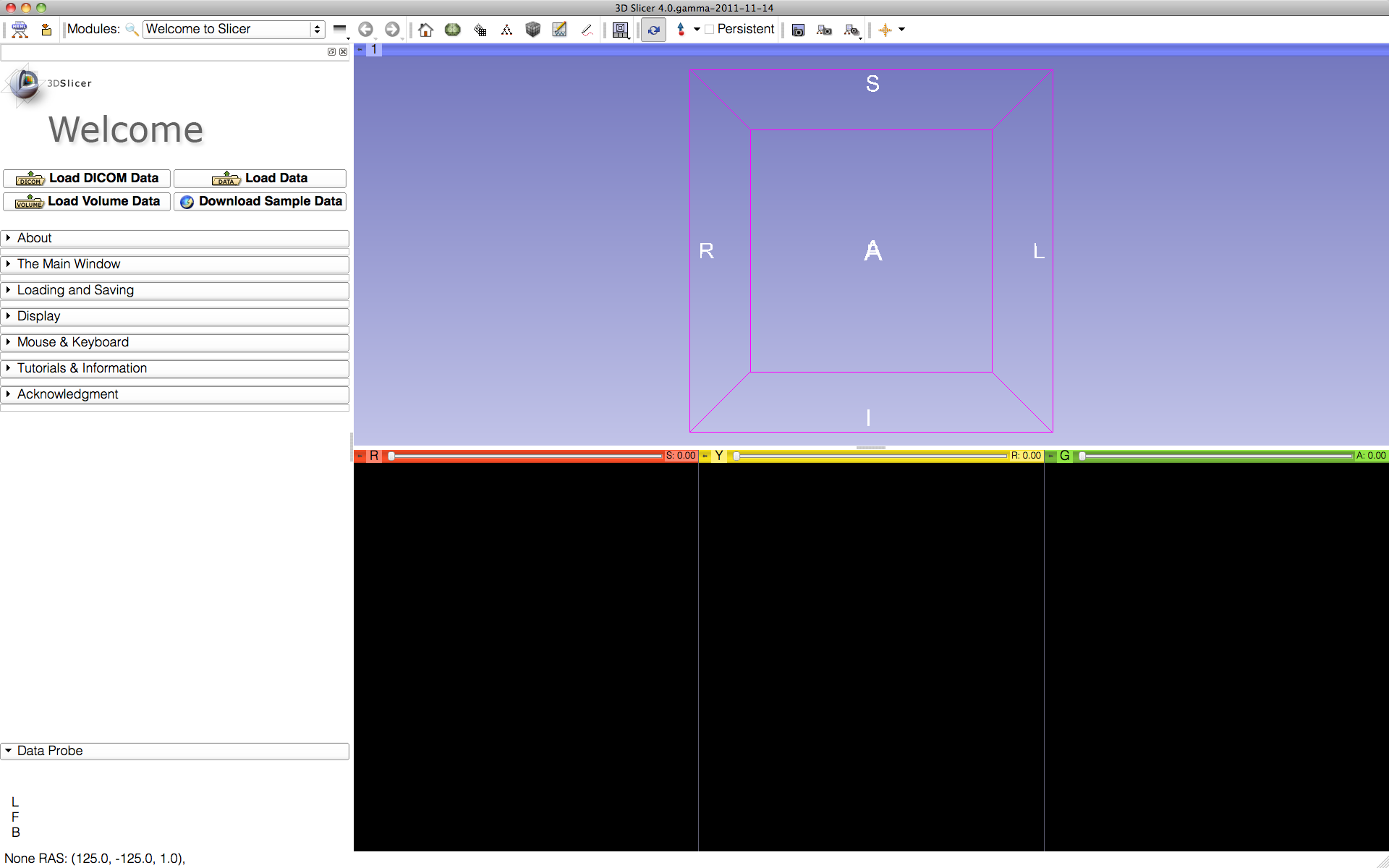 Start Slicer on your computer: the Welcome module is the default start-up module.
Slicer4Minute - Sonia Pujol, Ph.D.
NA-MIC ARR 2011-2012
5
3D Slicer Scene
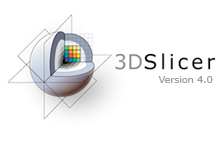 A Slicer scene is a MRML file which, contains the list of elements loaded into Slicer (volumes, models, fiducials…)
The following example uses a 3D Scene, which contains images and 3D surface models of the head.
Slicer4Minute - Sonia Pujol, Ph.D.
NA-MIC ARR 2011-2012
6
3DSlicer version 4.0
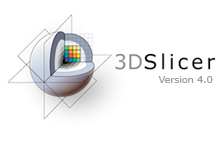 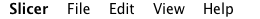 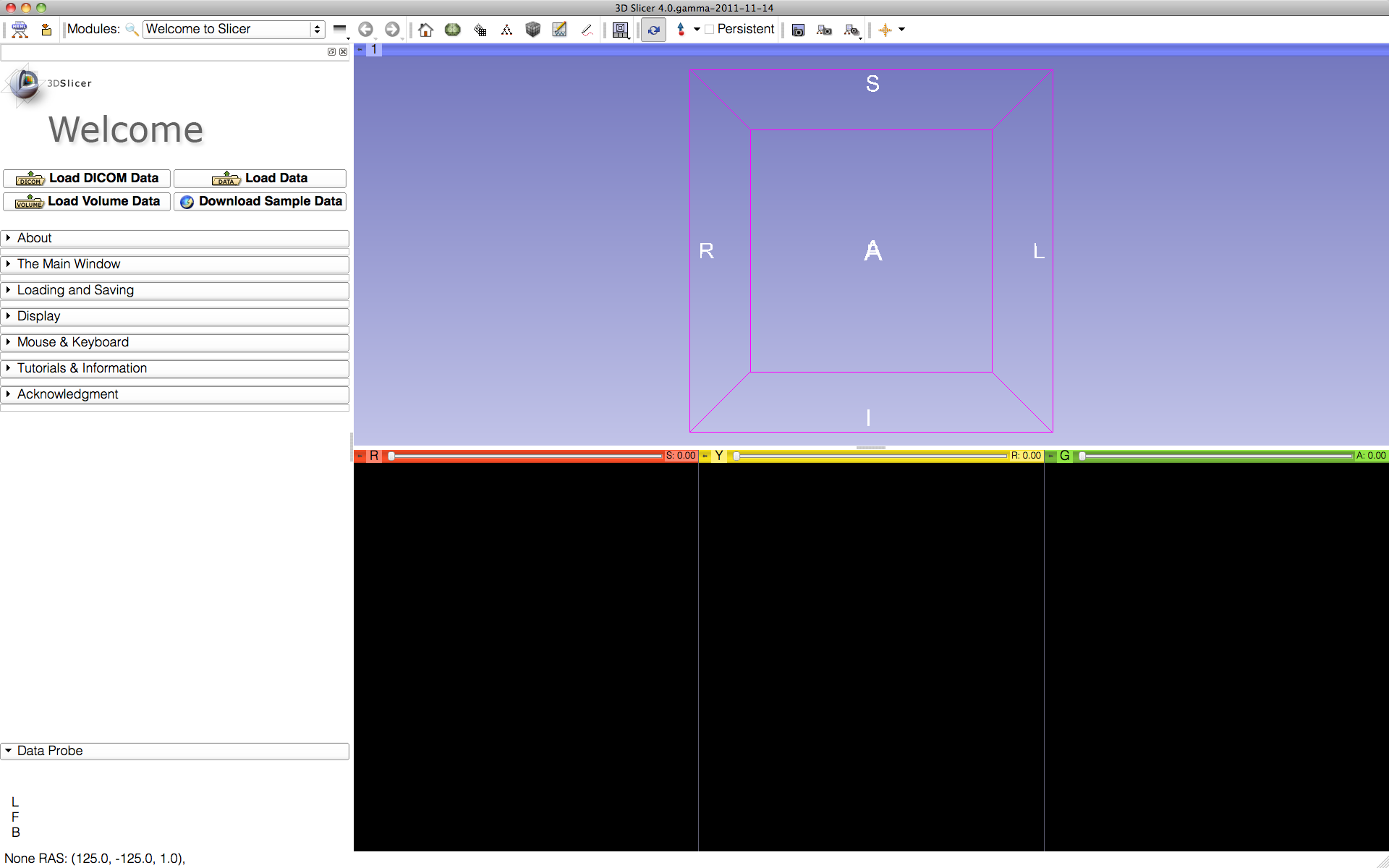 Select File Load Scene from the main menu, and load slicer4minute.mrml
Slicer4Minute - Sonia Pujol, Ph.D.
NA-MIC ARR 2011-2012
7
Slicer4 minute Scene
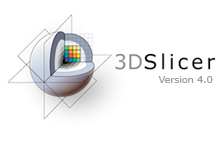 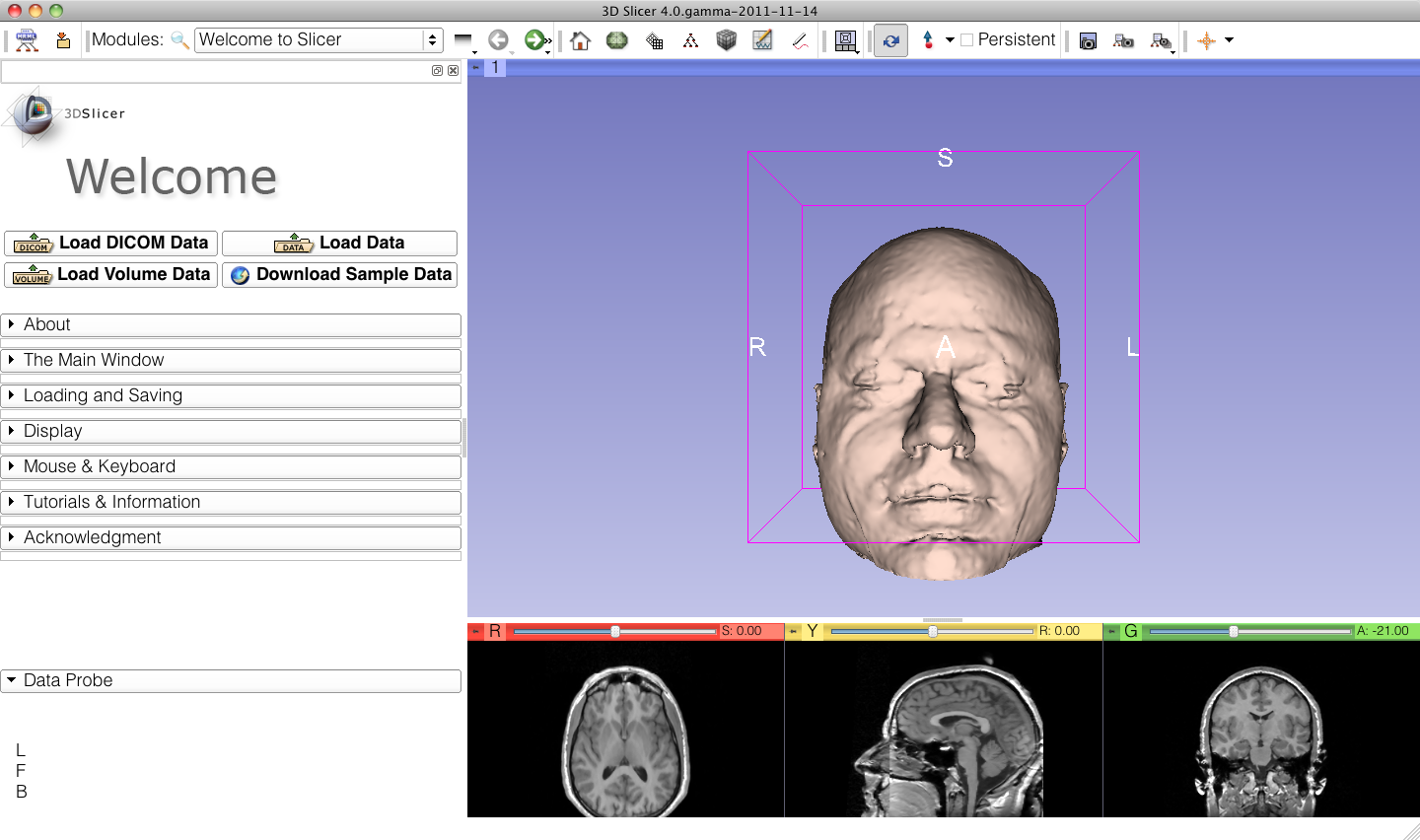 Slicer displays the elements of the slicer4minute scene, which contains the MR volume of the brain and a series of 3D surface models.
Slicer4Minute - Sonia Pujol, Ph.D.
NA-MIC ARR 2011-2012
8
Slice4 minute scene
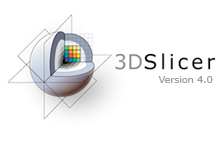 Select Conventional Widescreen from the viewing mode menu
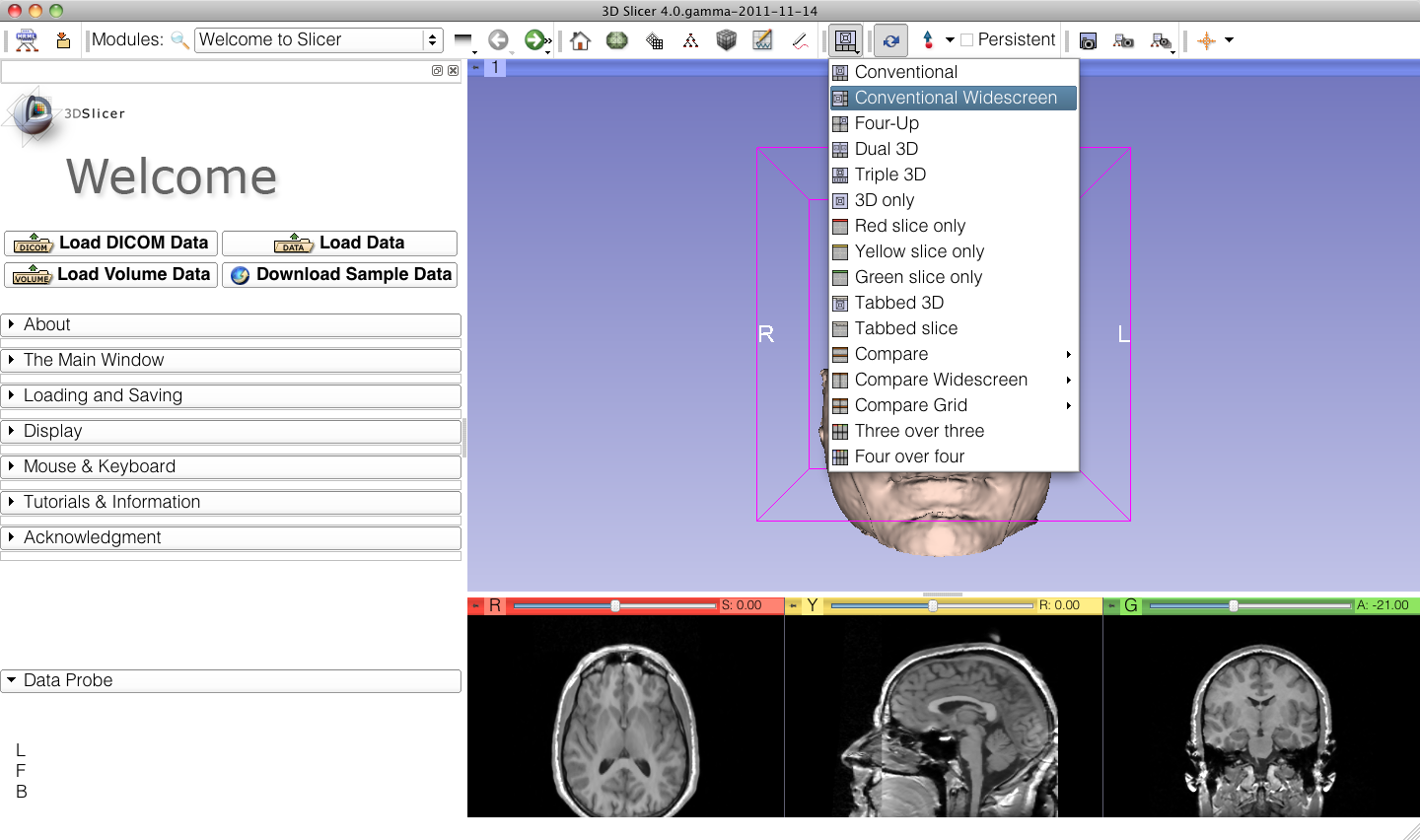 Slicer4Minute - Sonia Pujol, Ph.D.
NA-MIC ARR 2011-2012
9
Slicer4minute Scene
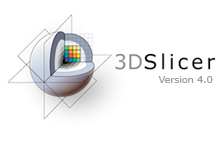 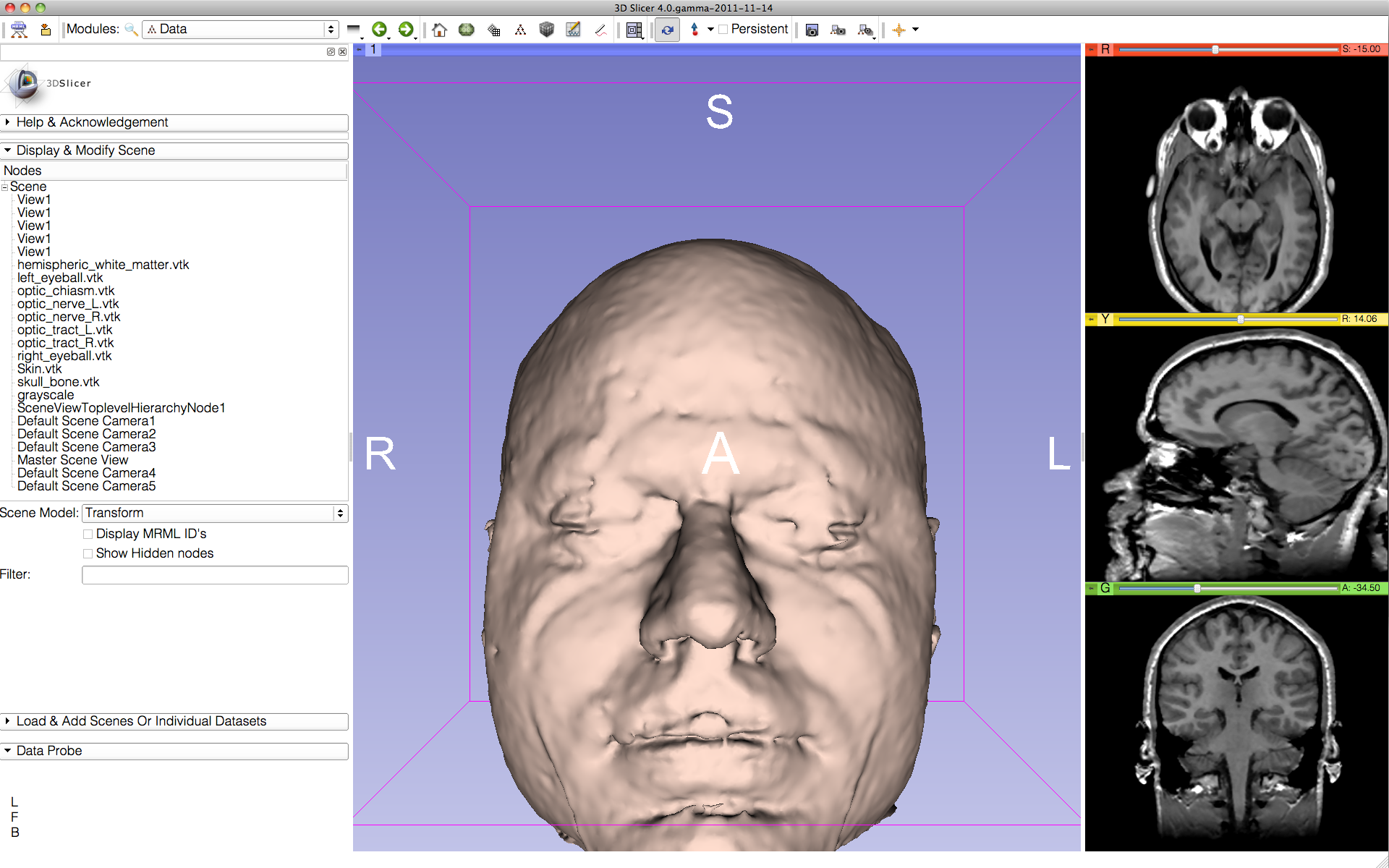 Select Models from the Modules menu
Slicer4Minute - Sonia Pujol, Ph.D.
NA-MIC ARR 2011-2012
10
3D Visualization
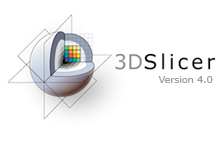 The Models module GUI displays the list of models loaded in the slicer4minute scene, their color and the value of their opacity (between 0.0 an 1.0)
Slicer4Minute - Sonia Pujol, Ph.D.
NA-MIC ARR 2011-2012
11
3D Visualization
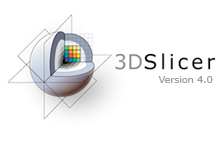 Click on the pin icon on the top left corner of the red slice to display the slice viewer menu then click on the eye icon to display the axial slice in the 3D Viewer
Slicer4Minute - Sonia Pujol, Ph.D.
NA-MIC ARR 2011-2012
12
3D Visualization
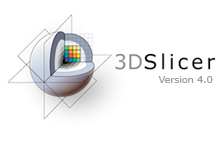 Use the slider of the red viewer to browse through the axial MR slices.
Slicer simultaneously displays the slices in the 3D viewer.
Slicer4Minute - Sonia Pujol, Ph.D.
NA-MIC ARR 2011-2012
13
3D Visualization
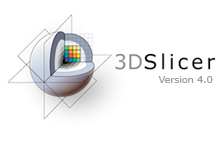 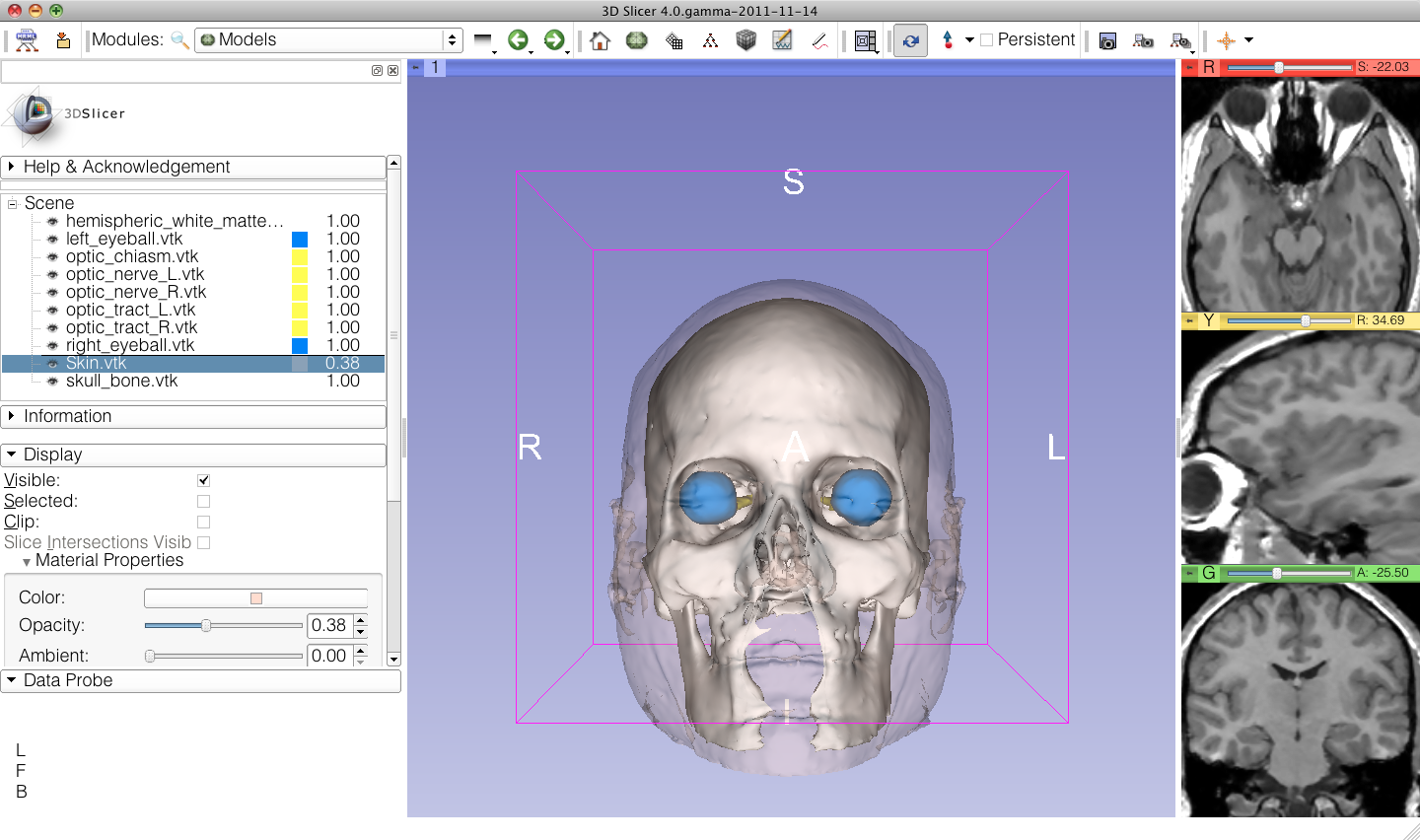 Lower the opacity of the Skin.vtk model in the Display tab
The skull_bone.vtk model appears through the skin.
Slicer4Minute - Sonia Pujol, Ph.D.
NA-MIC ARR 2011-2012
14
3D Visualization
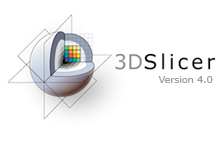 Position the mouse in the 3D viewer.
Click the left-mouse button to drag and rotate the model.
Click the right-mouse button to zoom in and out.
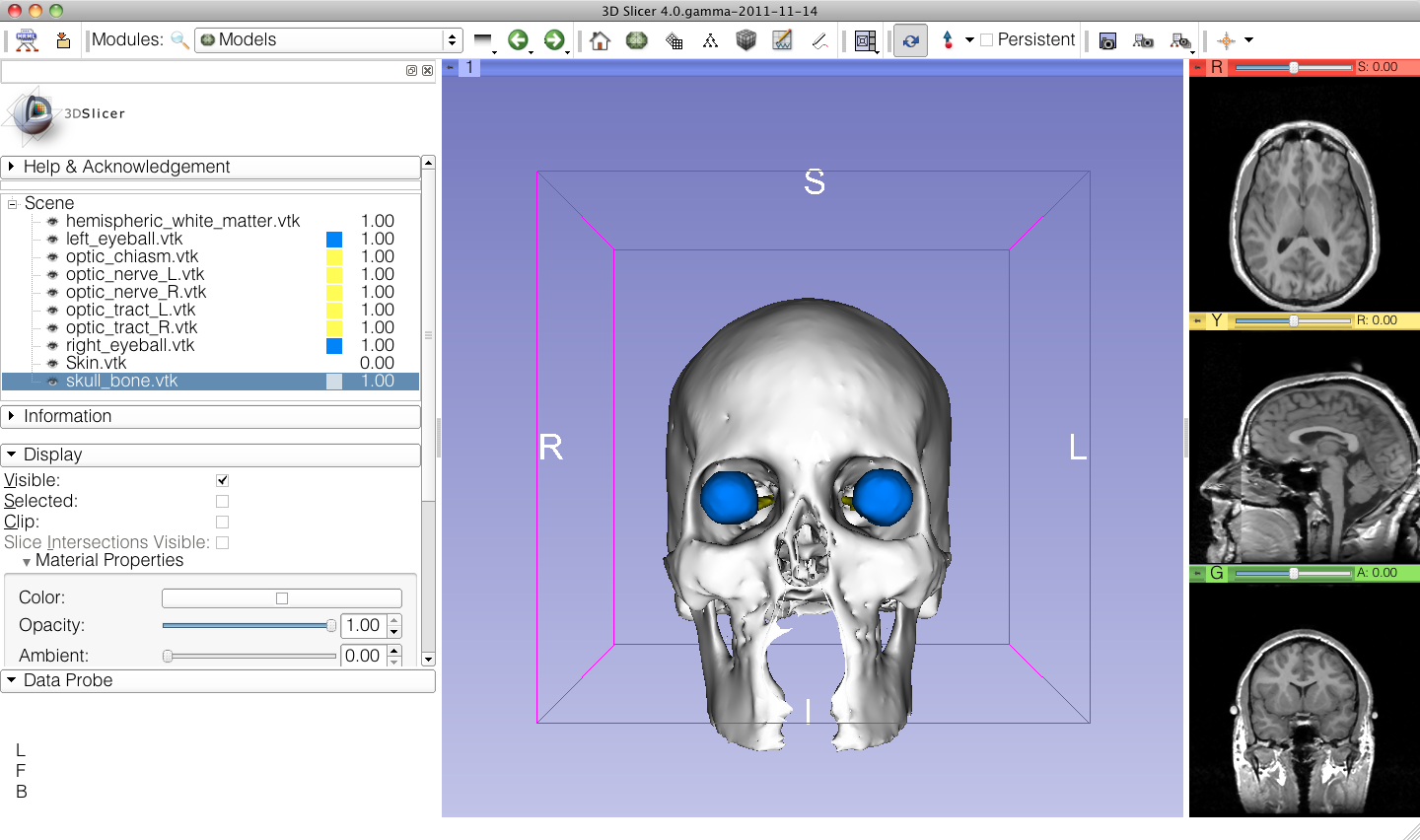 Slicer4Minute - Sonia Pujol, Ph.D.
NA-MIC ARR 2011-2012
15
Anatomical Views
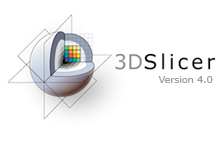 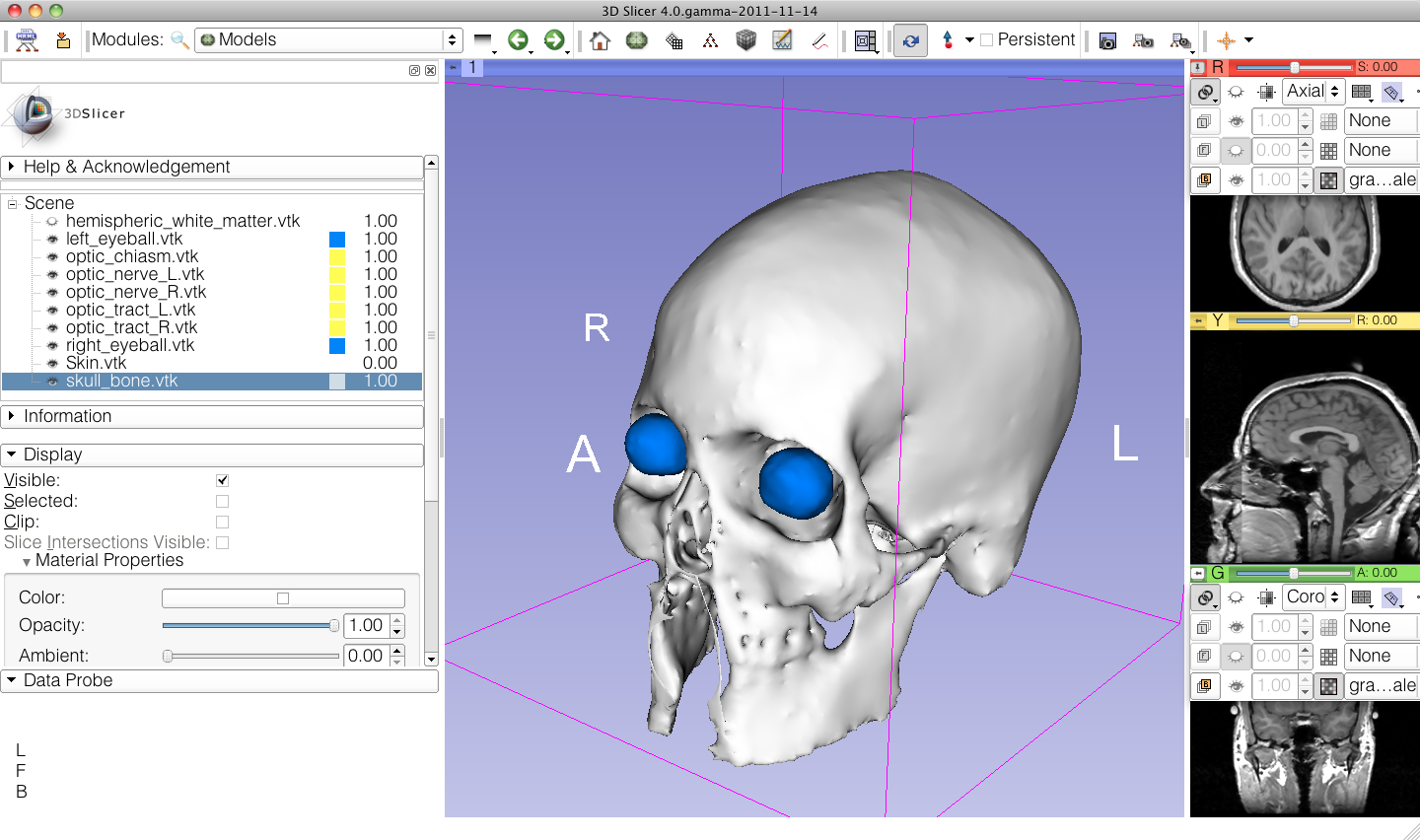 Click on the pin icons in the top left corners of the red and green viewers to display the viewers’ menu, and click on the eye icon to display the axial and coronal slice in the 3D viewer.
Slicer4Minute - Sonia Pujol, Ph.D.
NA-MIC ARR 2011-2012
16
3D Visualization
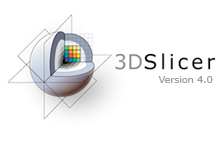 Turn off the visibility of the skull bone to display the hemispheric white matter model
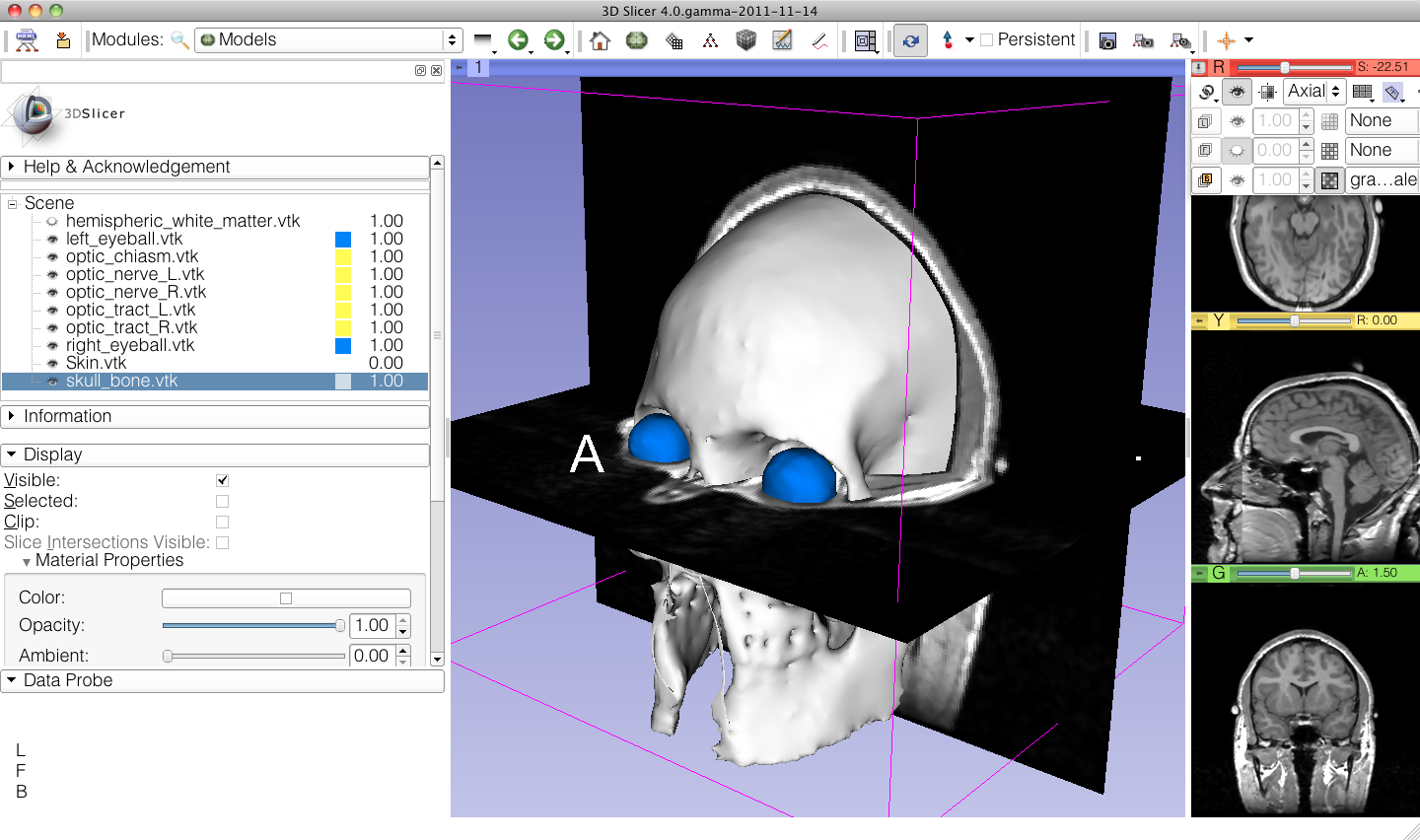 Slicer4Minute - Sonia Pujol, Ph.D.
NA-MIC ARR 2011-2012
17
3D Visualization
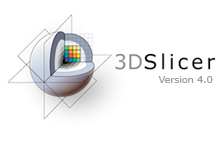 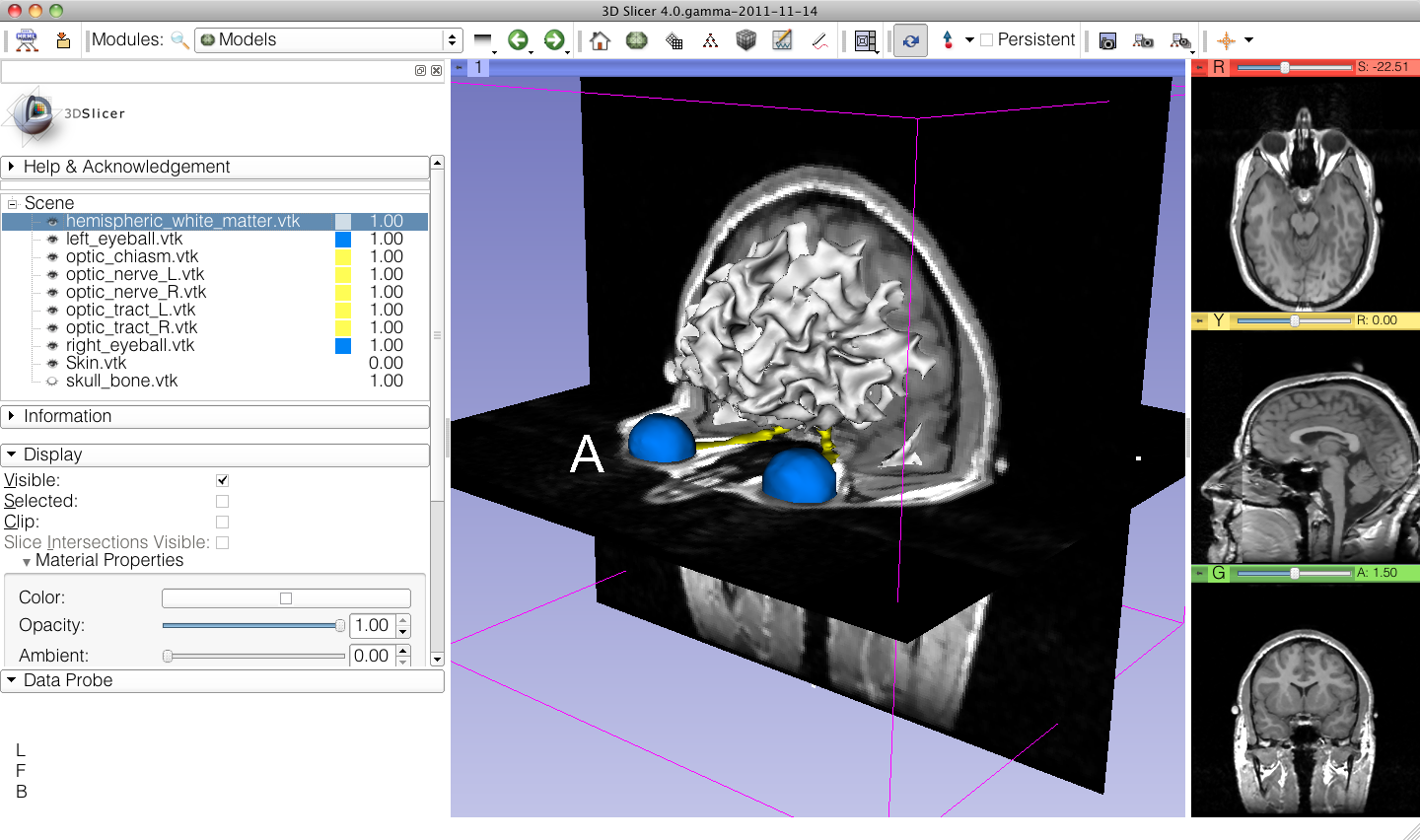 The white matter surface, as well as the left and right optic nerves appear in the viewer
Slicer4Minute - Sonia Pujol, Ph.D.
NA-MIC ARR 2011-2012
18
3D Visualization
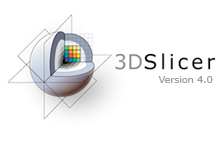 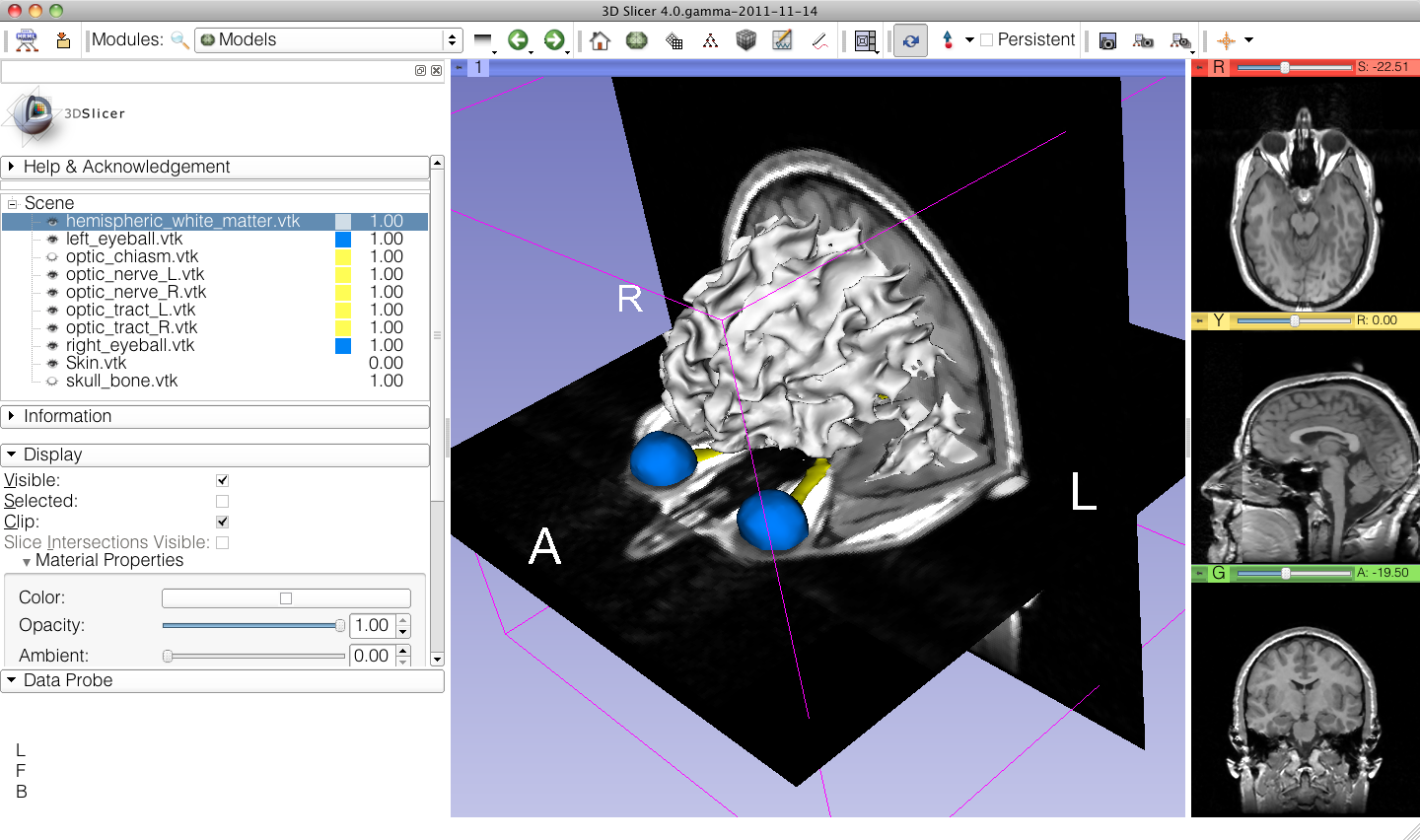 Select the hemispheric_white_ matter.vtk model, and check Clip in the Display tab.
Slicer4Minute - Sonia Pujol, Ph.D.
NA-MIC ARR 2011-2012
19
3D Visualization
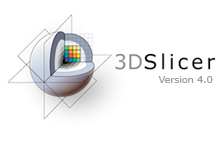 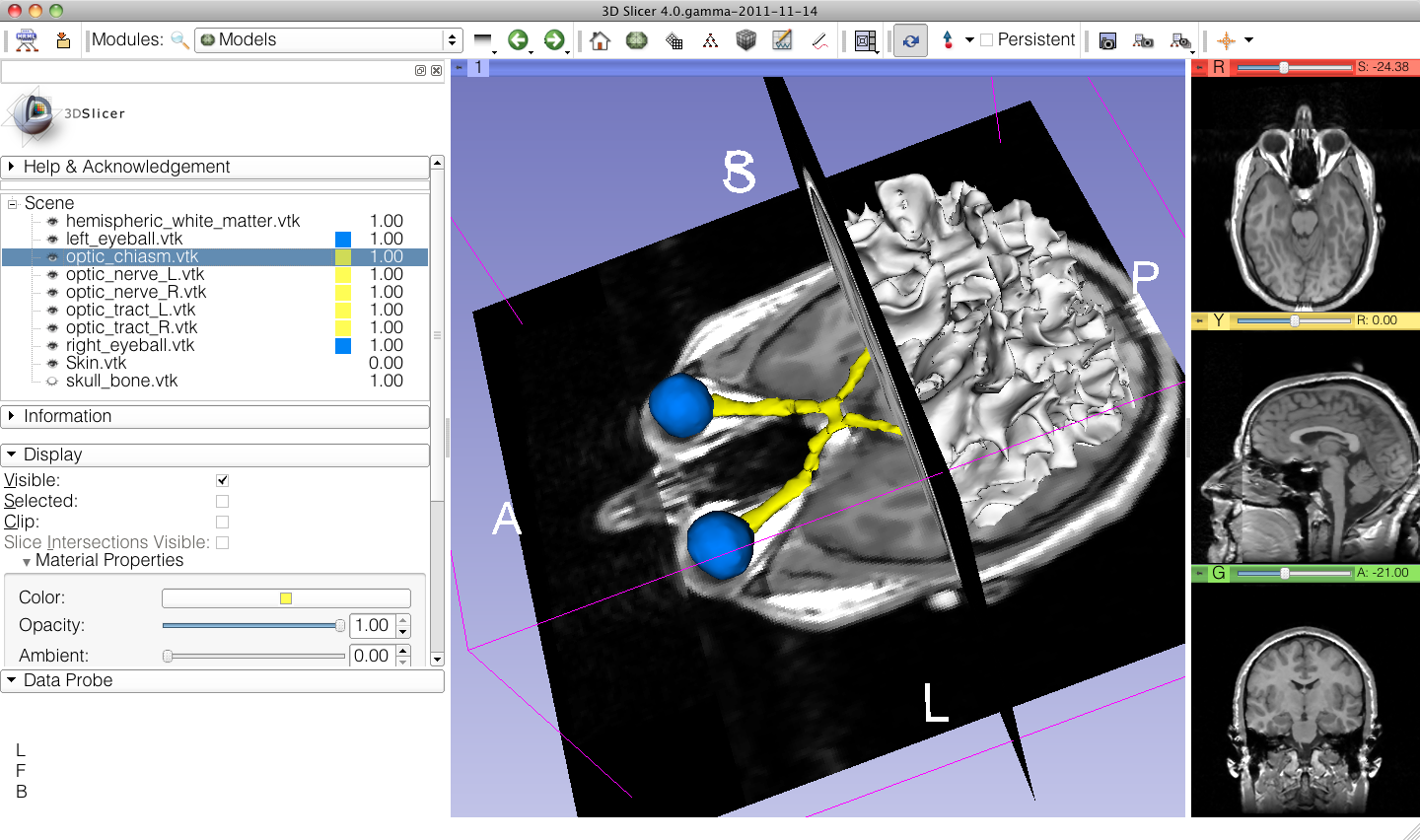 Use the slider of the coronal view (green) to expose the optic chiasm.
Slicer4Minute - Sonia Pujol, Ph.D.
NA-MIC ARR 2011-2012
20
3D Visualization
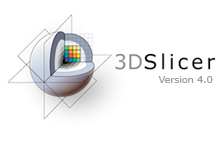 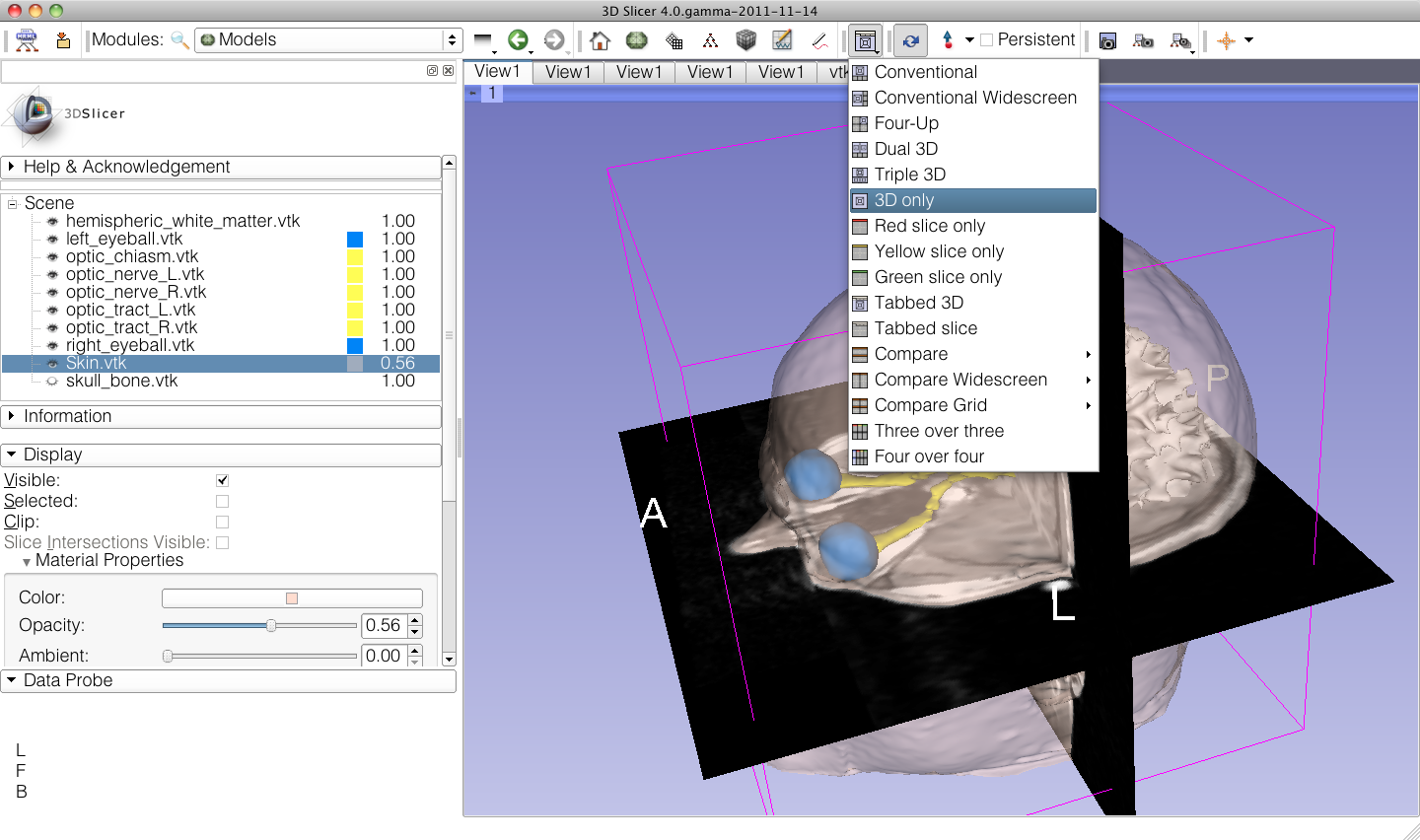 Increase the opacity of 
the skin model, and 
select the viewing mode 3D only
Slicer4Minute - Sonia Pujol, Ph.D.
NA-MIC ARR 2011-2012
21
3D Visualization
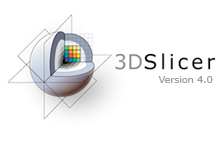 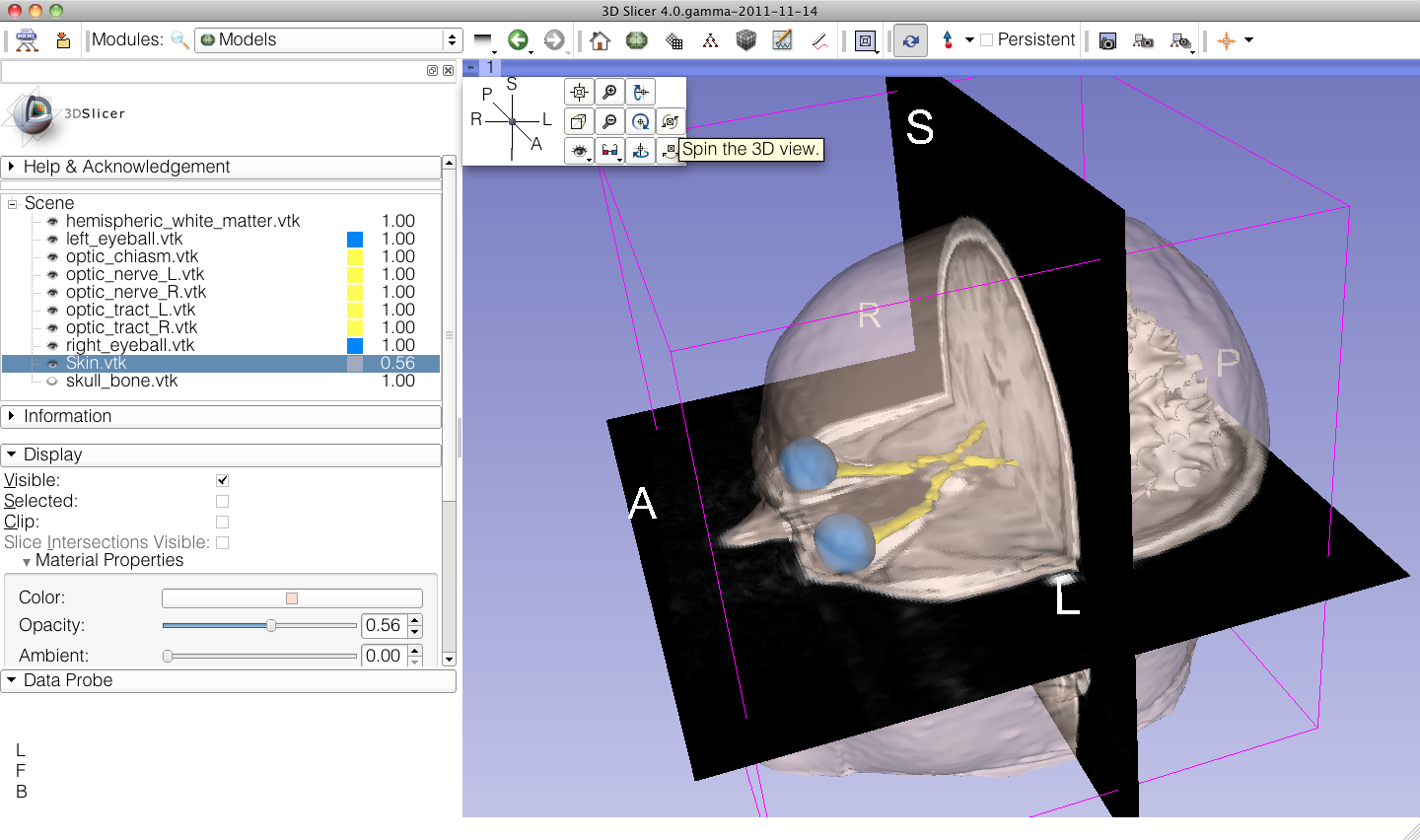 Click on the Pin icon at the top left corner of the 3D viewer, and click on the Spin icon.
Slicer4Minute - Sonia Pujol, Ph.D.
NA-MIC ARR 2011-2012
22
3D Visualization
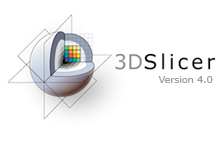 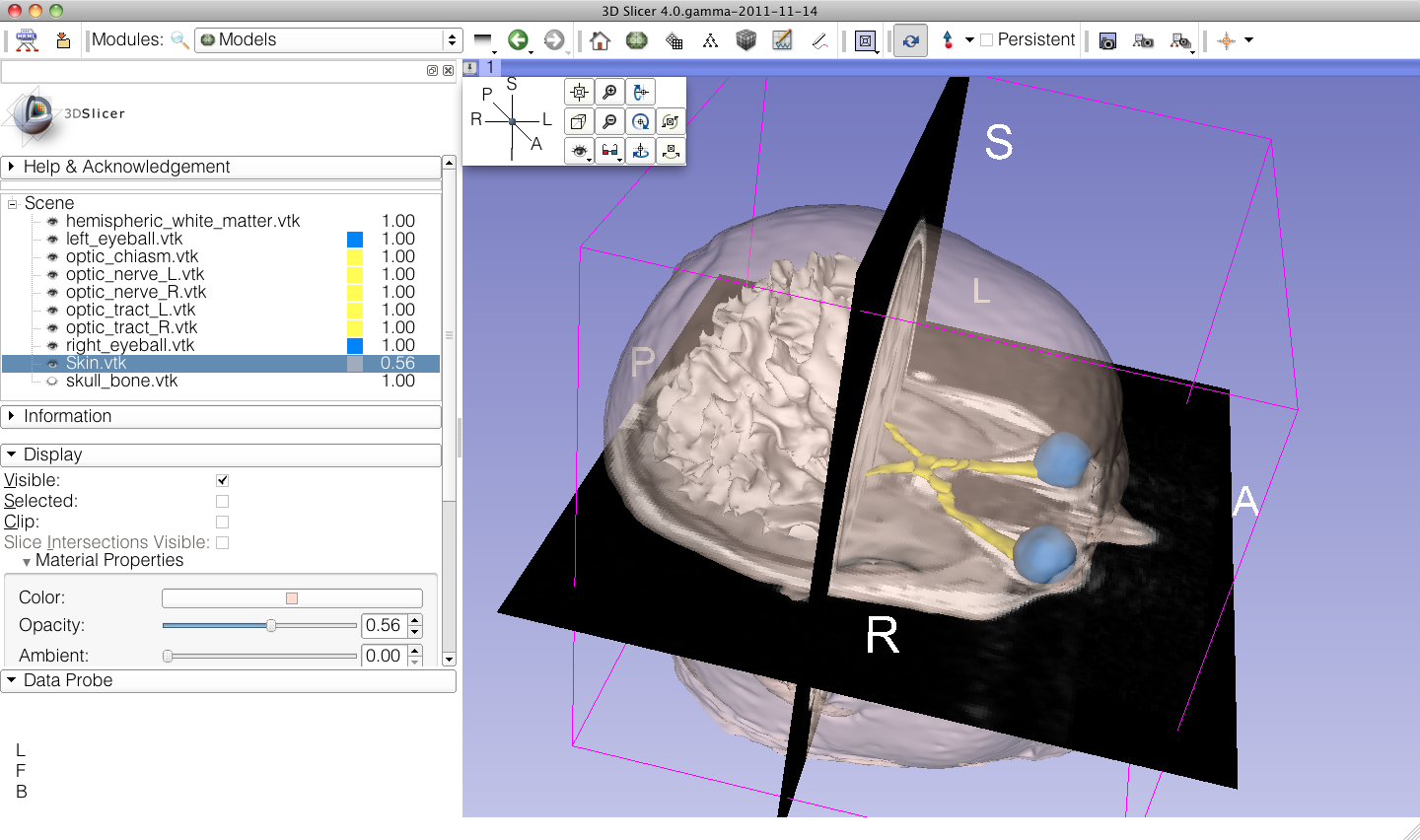 The 3D models and 2D anatomical slices start spinning in the 3D viewer.
Click a second time on the spin icon to stop the models from spinning.
Slicer4Minute - Sonia Pujol, Ph.D.
NA-MIC ARR 2011-2012
23
Slicer4 minute tutorial
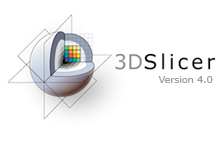 This tutorial was a short introduction to the 3D visualization capabilities of Slicer.
Visit the Slicer4 training compendium for more information on the software.
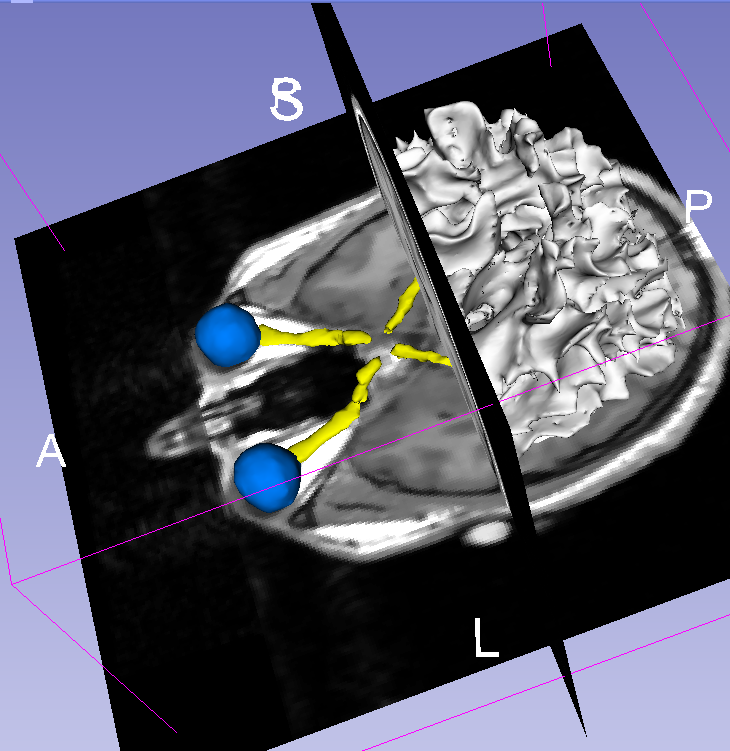 http://www.slicer.org/slicerWiki/index.php/Documentation/4.0/Training
Slicer4Minute - Sonia Pujol, Ph.D.
NA-MIC ARR 2011-2012
24
Acknowledgments
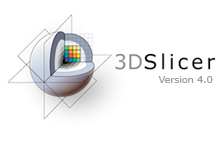 National Alliance for Medical 
Image Computing
NIH U54EB005149  


Neuroimage Analysis Center 
NIH P41RR013218
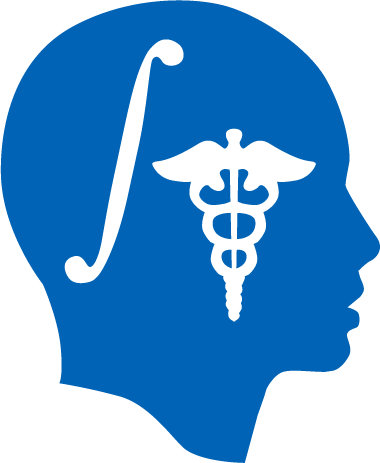 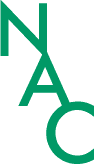 Slicer4Minute - Sonia Pujol, Ph.D.
NA-MIC ARR 2011-2012
25